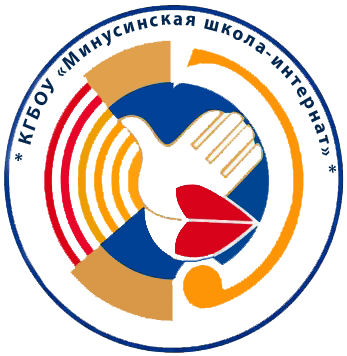 КГБОУ «Минусинская школа-интернат»
Специальные условия реализации адаптированных программ детей с нарушением слуха
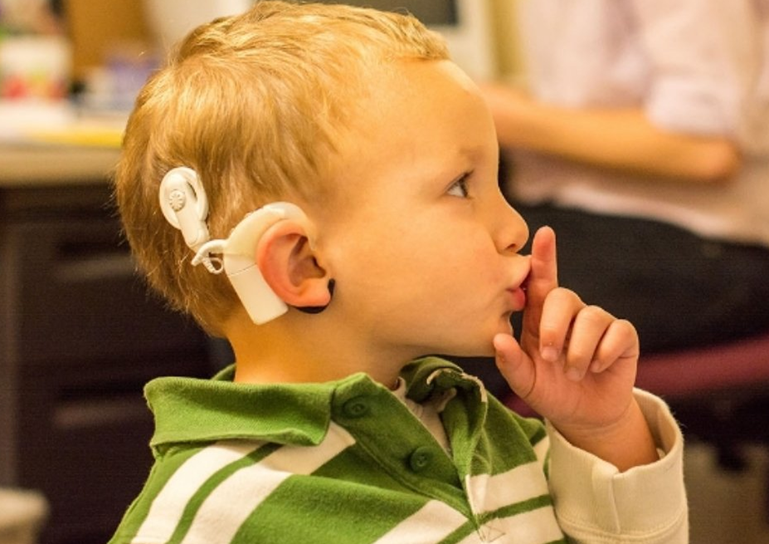 Минусинск 2019
Дети с нарушением слуха
глухие
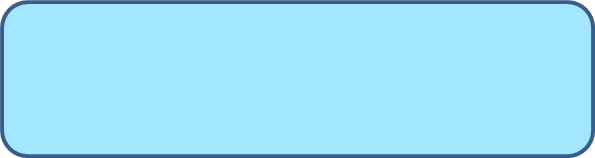 слабослышащие
позднооглохшие
глухие после КИ
Характеристика нарушений слуховой функции
Создание специальных условий ребенку с нарушением слуха
Разработка АОП на основе заключения ПМПК и ИПР и подбор соответствующего УМК.
Включение ребенка в коррекционные занятия со специалистами в соответствии с заключением ПМПК.
Оснащение группы(класса) специальными средствами реабилитации.
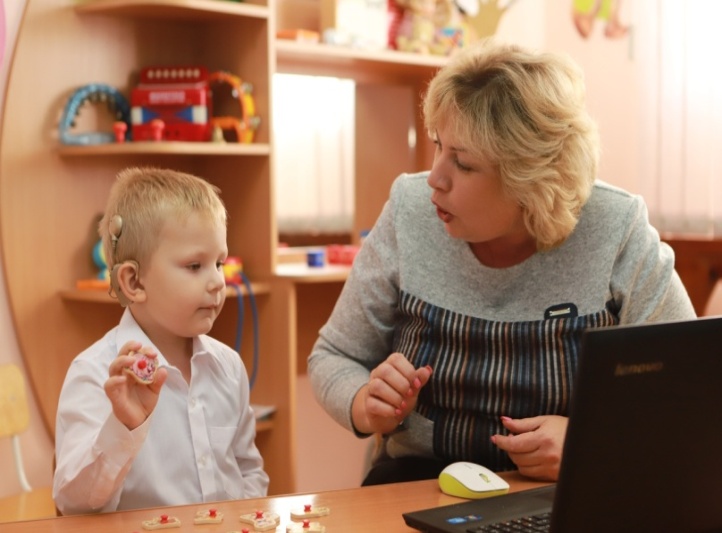 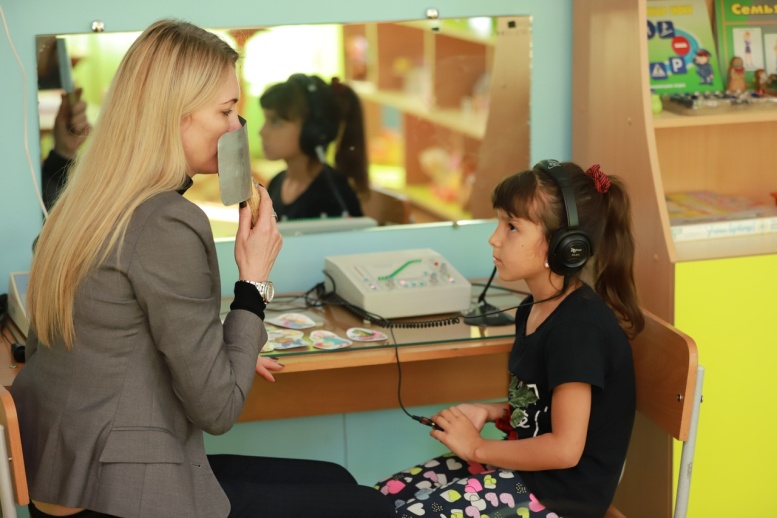 Адаптированные программы ДО
Примерная АООП ДО глухих детей (fgosreestr.ru)
Примерная АООП ДО слабослышащих и позднооглохших детей (fgosreestr.ru)
Адаптированная основная образовательная программа ДО слабослышащих и позднооглохших детей
Адаптированная основная образовательная программа ДО глухих детей
Индивидуальная адаптированная образовательная программа ДО глухих детей
Индивидуальная адаптированная образовательная программа ДО слабослышащих и позднооглохших детей
Адаптированные программы НОО
Примерная АООП ДО глухих детей (fgosreestr.ru)
Примерная АООП ДО слабослышащих и позднооглохших детей (fgosreestr.ru)
Адаптированная основная образовательная программа ДО слабослышащих и позднооглохших детей
Адаптированная основная образовательная программа ДО глухих детей
Индивидуальная адаптированная образовательная программа ДО глухих детей
Индивидуальная адаптированная образовательная программа ДО слабослышащих и позднооглохших детей
Адаптированные программы НОО
Адаптированные программы НОО
УМК по коррекционному курсу для  слабослышащих и позднооглохших обучающихся в соответствии с ФГОС  ОВЗ
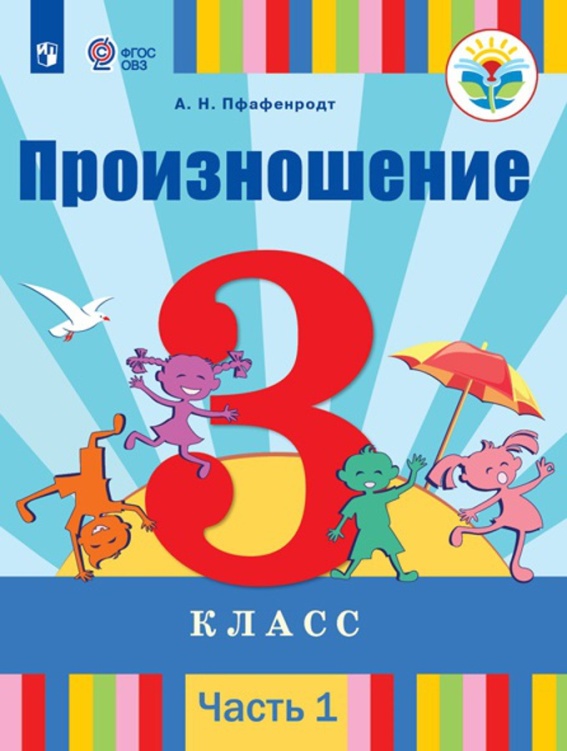 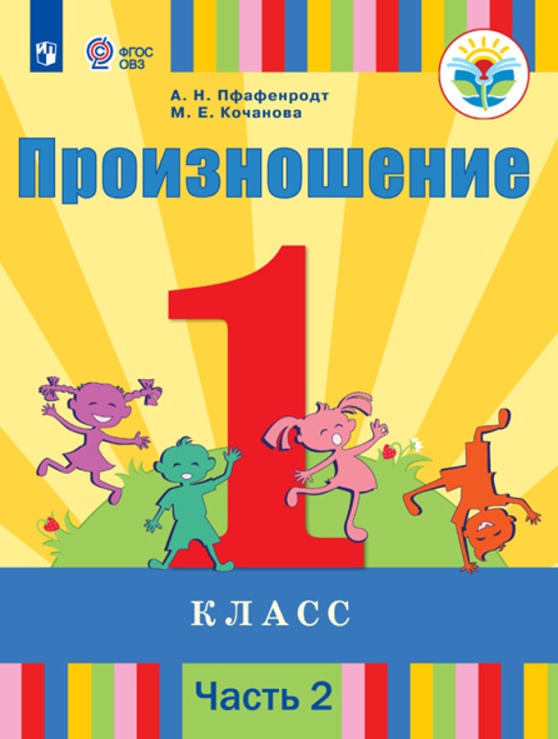 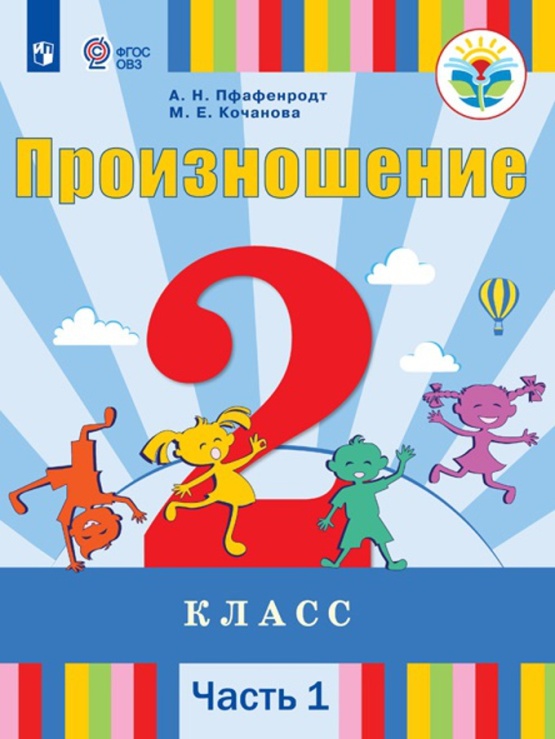 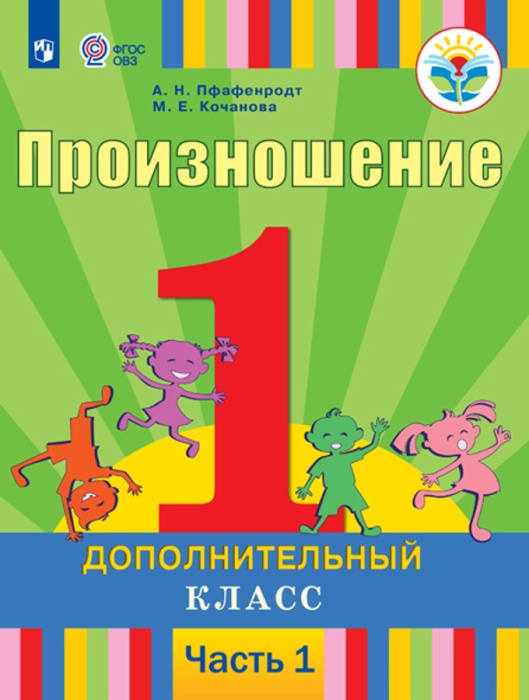 Специальное оборудование для индивидуальных занятий
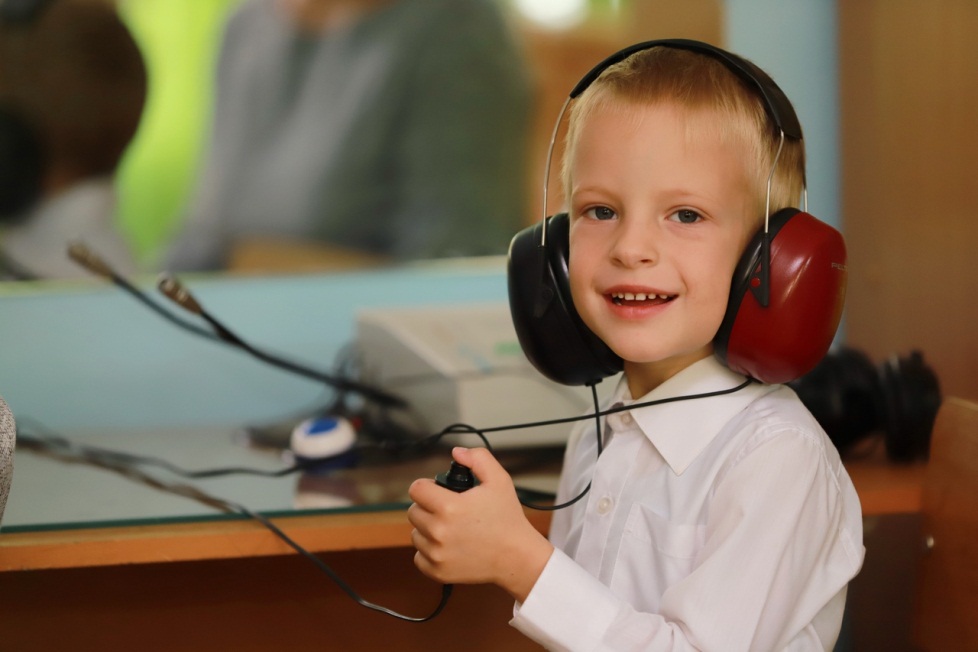 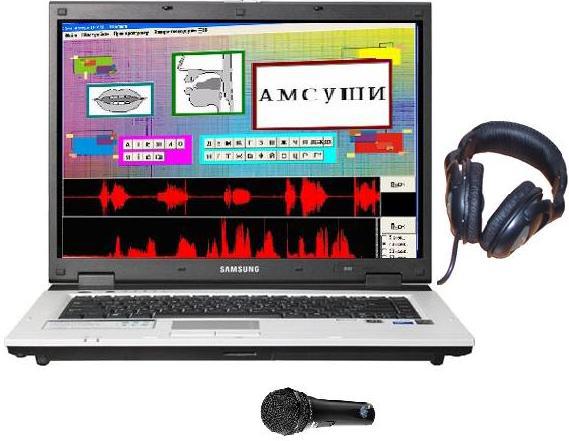 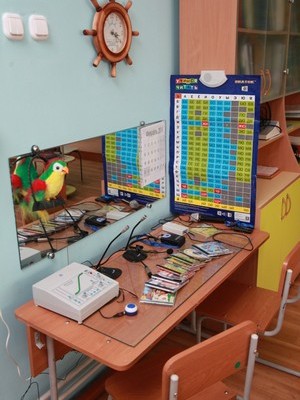 Звукоусиливающая аппаратура индивидуального пользования
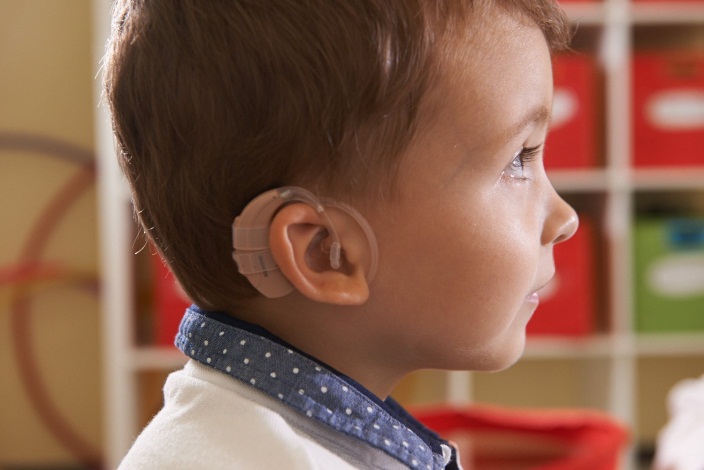 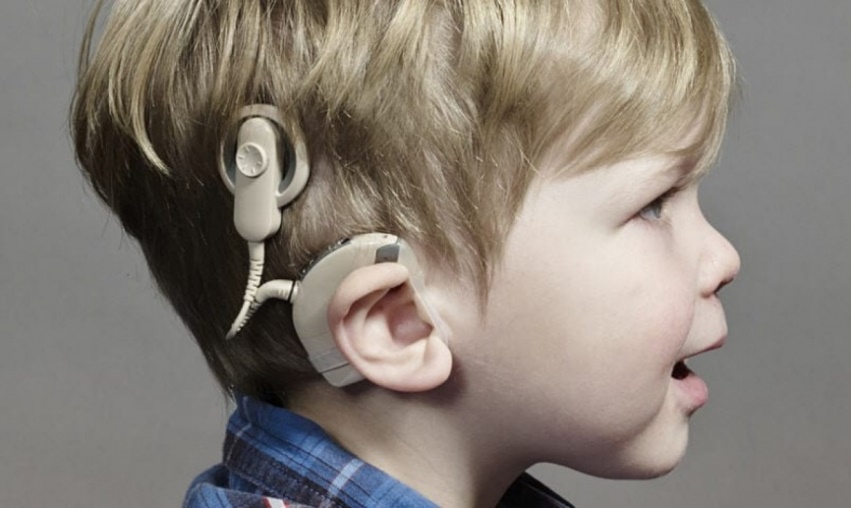 слуховой аппарат
кохлеарный имплант
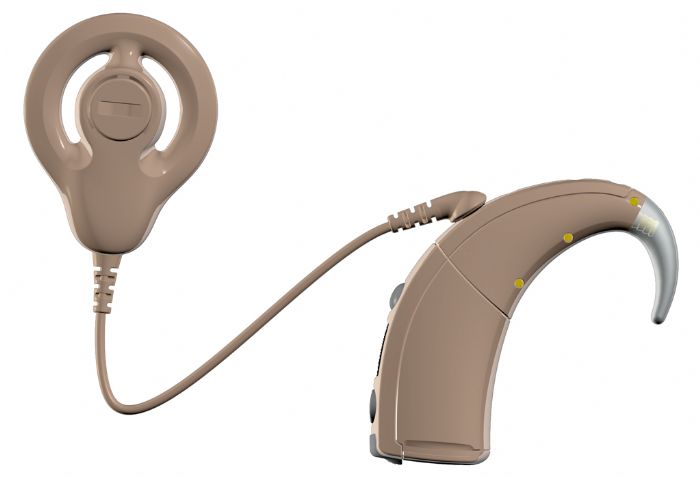 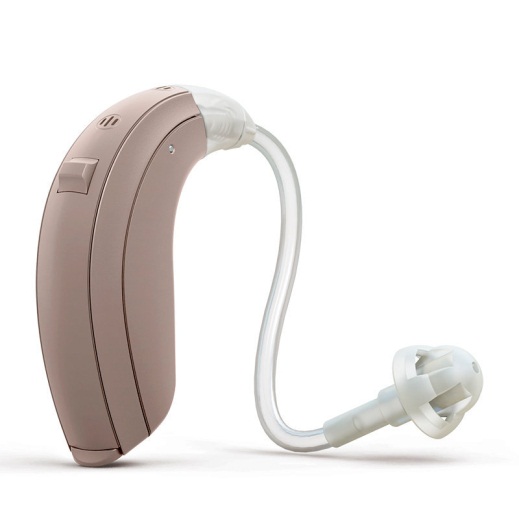 Звукоусиливающая аппаратура коллективного пользования
стационарная звукоусиливающая аппаратура
FM-система (беспроводная аппаратура)
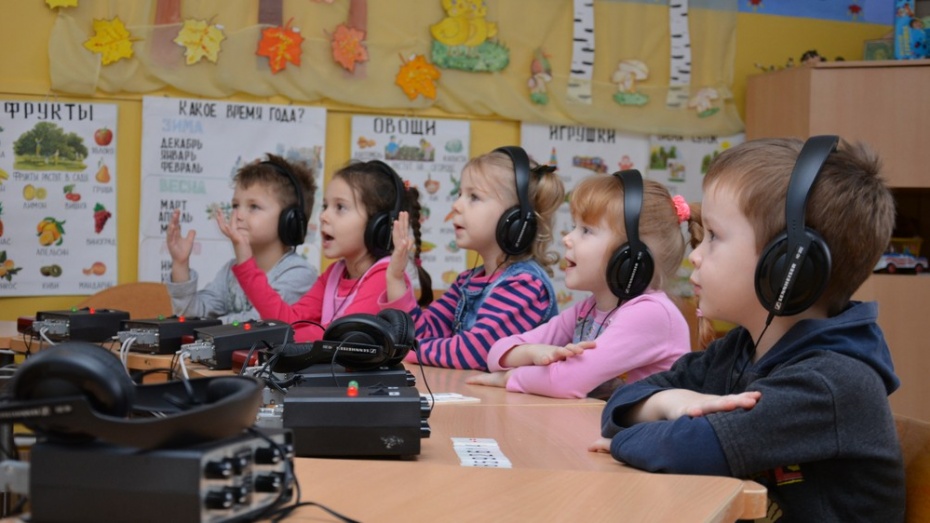 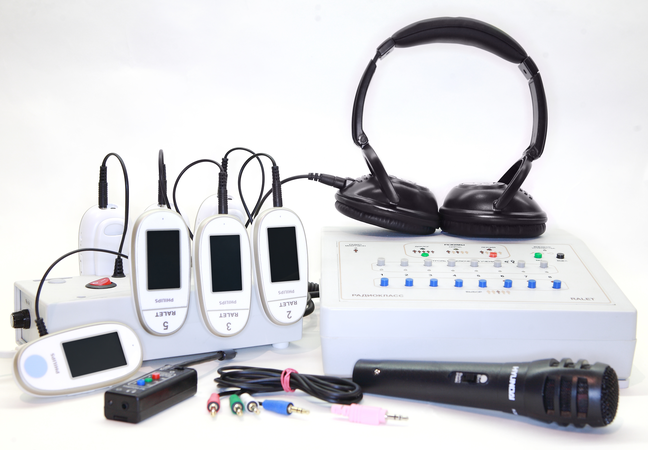 Оборудование для сопровождения текстовой информации
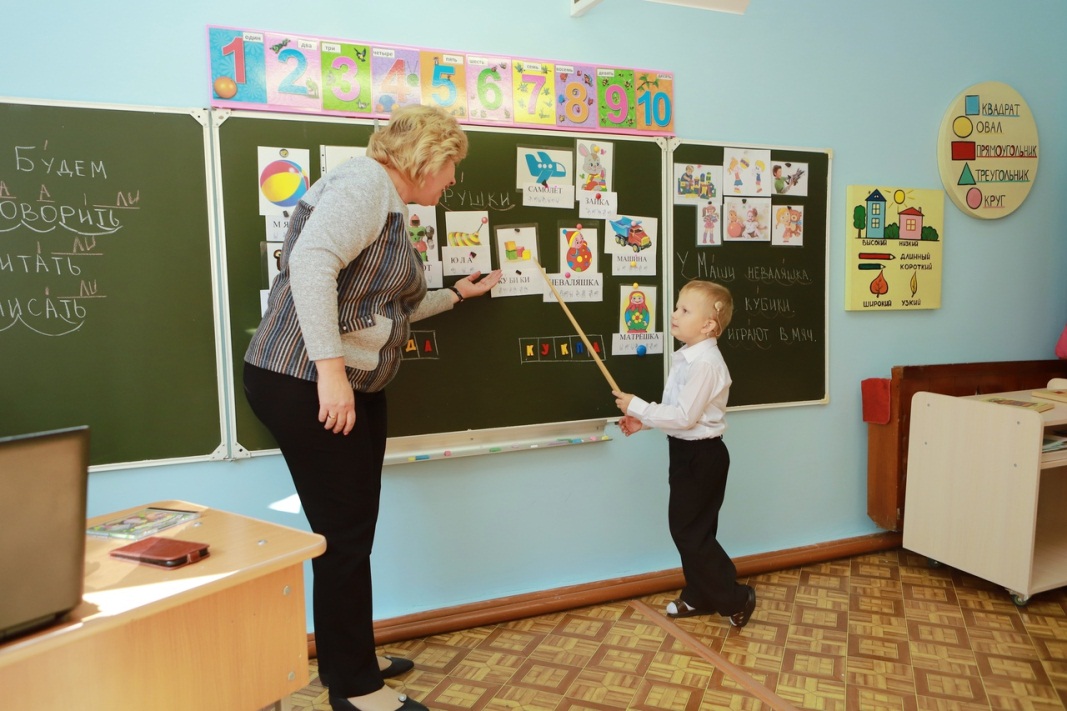 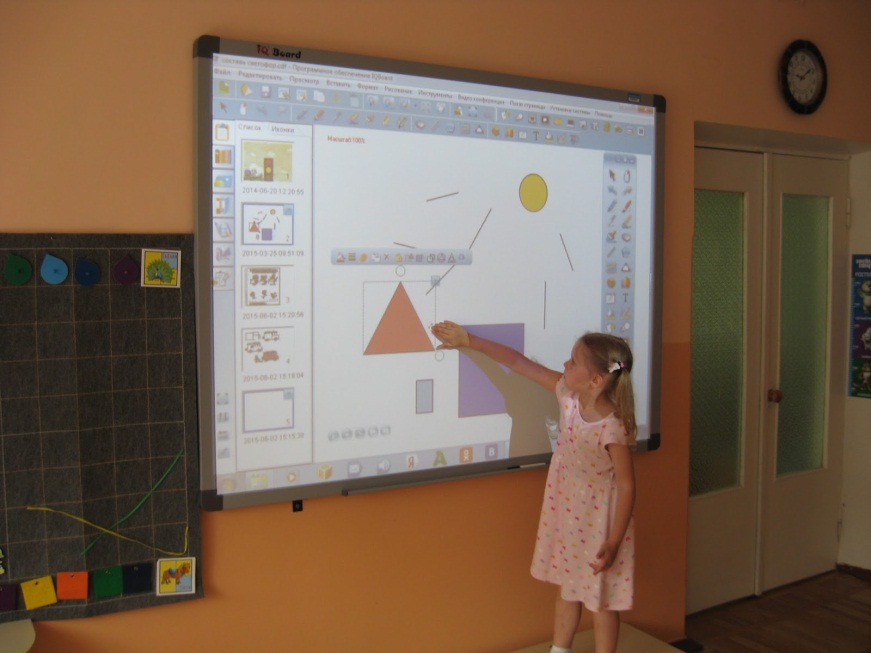 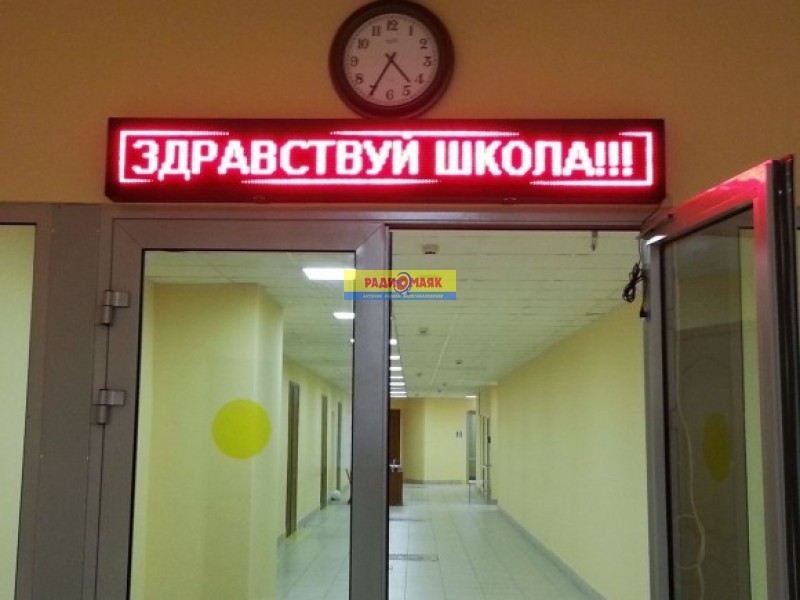